Indian Cities – Governance Challenges
Tikender Singh Panwar 
Deputy Mayor, Municipal Corporation of Shimla
Context and Contests
Animosity towards the city
Gandhi “India lives in it’s villages"
Land
State owns the land 
Open spaces 
The challenges of a hill town 
Relationship:
State (Province/Region) and 
City Administrator (Commissioner)
Town and Country Planning Organisation 
Executive hold over power. 
Financial, functional domain restricted.
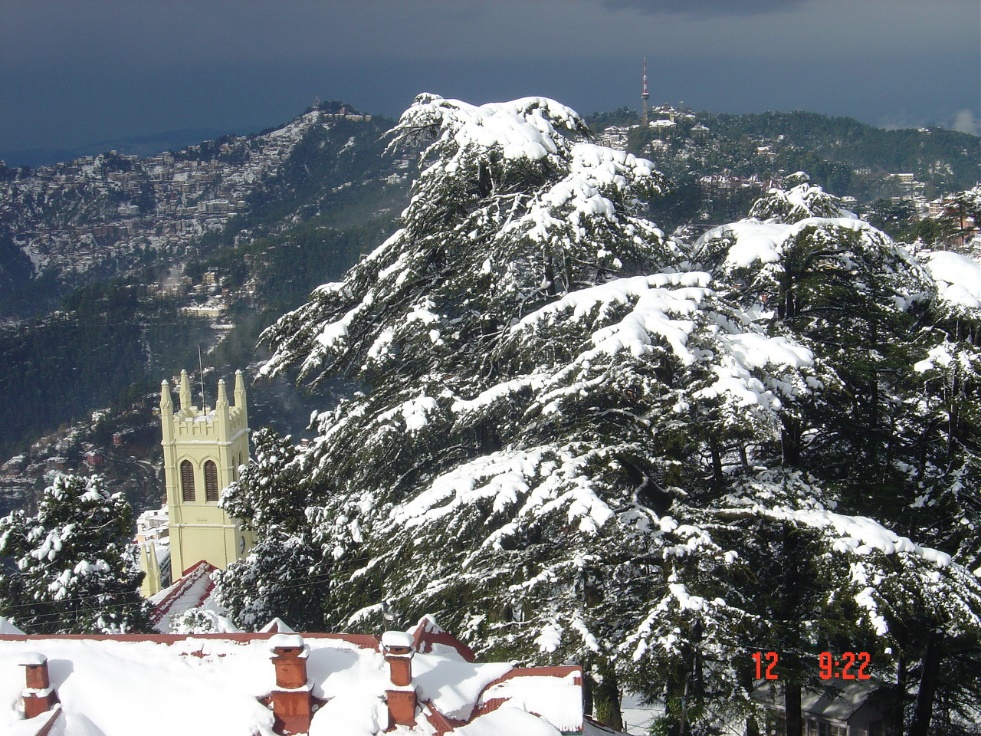 Challenges:
From being managerial outposts to playing entrepreneurs.
Attracting capital – Transformative or Sustainable?
Withdrawal of the state.
Capacities in utilities.
Withdrawal of the state.
Informal workforce is being affected 
Some solutions:
Shimla Environment Management and Beautification Society
Spatial Justice – Vision for the city
Spaces 
Open & green space
Heritage
Utilities & Space
Ghettoisation
Water and Sewerage
Amended bylaws to provide water 
and sewerage to all
Indian Mayor Vs Global Mayor
Issue of capacities 
Financial empowerment 
Executive Powers
Need to structure power again